Exercise 3.68
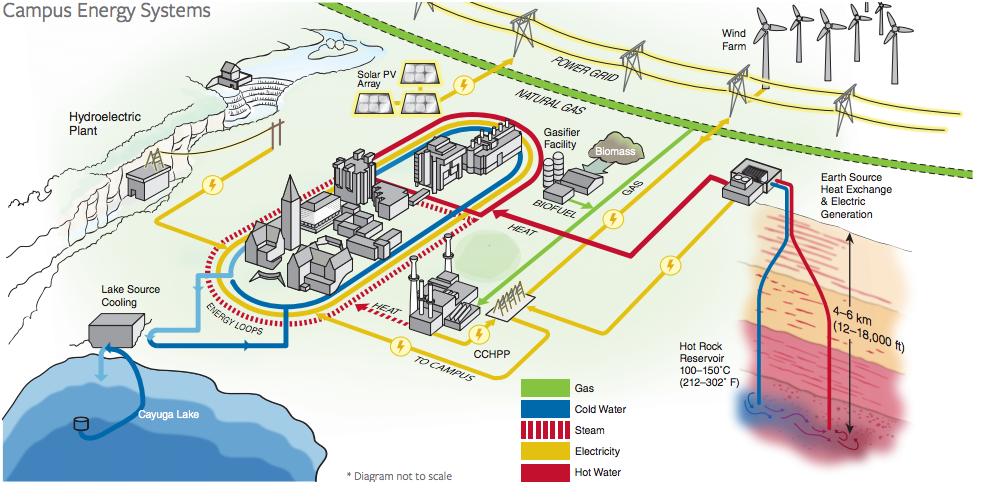 Created by Sanna Vedrine ’23
Edited by Austin Vollweiler ’24 
Lauren de Silva ‘25
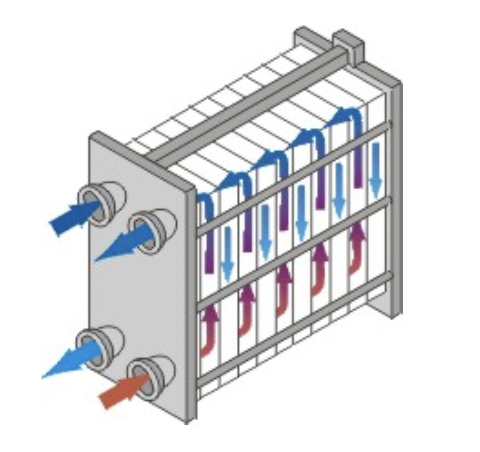 Saves over 20 million kWh per year versus previous cooling methods!
Enough to continuously supply 2,500 homes in Tompkins County!
85% reduction in energy use for campus cooling
Part A
Estimate flow rate of chilled water needed to cool 4*104 m3/min air from  90 °F to 68 °F
2
4
Cooler
Air at 90 °F
4*104 m3/min
Air at 68 °F
4*104 m3/min
1
3
qair
Heater
Water at 60 °F
Water at 45 °F
? gal/min
? gal/min
Let’s solve for qair
Energy balance arround the cooler
2
4
Cooler
Air at 90 °F
4*104 m3/min
Air at 68 °F
4*104 m3/min
1
3
qair
Heater
Water at 60 °F
Water at 45 °F
? gal/min
? gal/min
Let’s solve for qcool
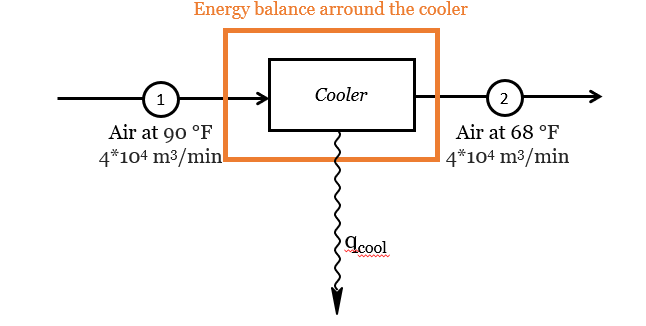 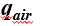 Rate of energy in = rate of energy out
q1 = qair  + q2
(1)	Conservation of energy
qair = q1 - q2
qair = - (q2 – q1)
qair = - FT,1 CP,air (T2 – T1)
(2) 	Rate of energy transfer
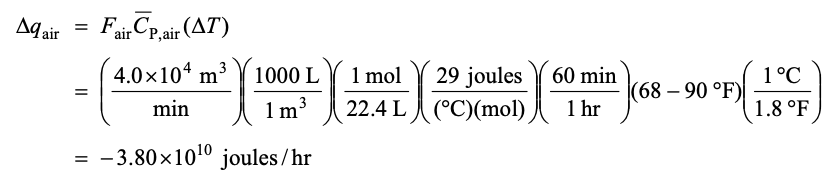 qair = -
(3) 	Solving for  qcool
qair =
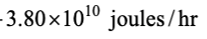 Now let's look at side that’s warming
2
4
Cooler
Air at 90 °F
4*104 m3/min
Air at 68 °F
4*104 m3/min
1
3
qair
Heater
Water at 60 °F
Water at 45 °F
? gal/min
? gal/min
Energy balance arround the heater
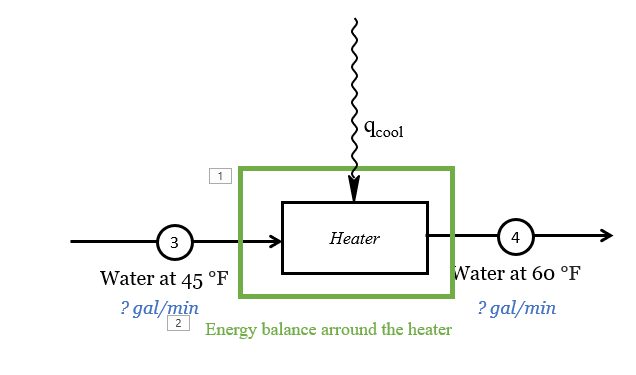 Rate of energy in = rate of energy out
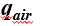 q3 + qair = q4
(4)	Conservation of energy
qair = q4 – q3
qair =  Fwater CP,air (T4 – T3)
(5) 	Rate of energy transfer
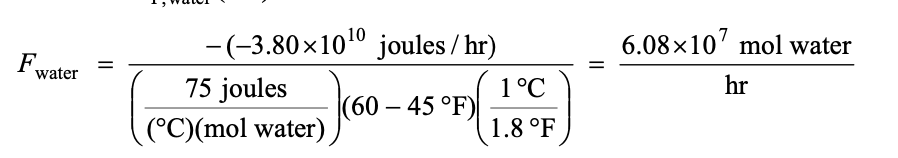 (
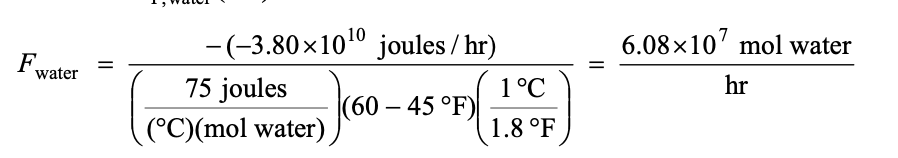 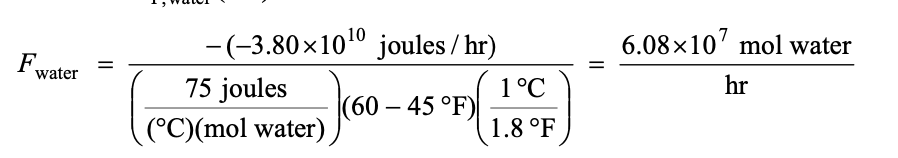 (6) 	Solving for Fwater
(7)	 Converting eq (6) to gal/min
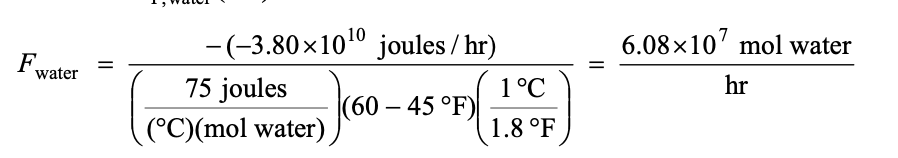 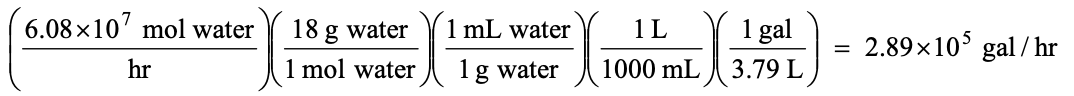 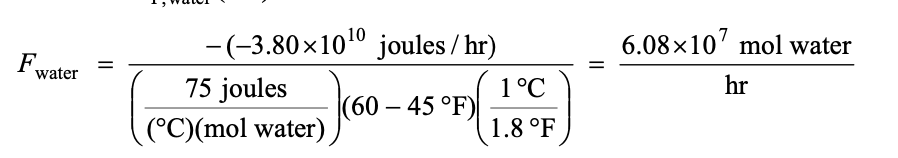 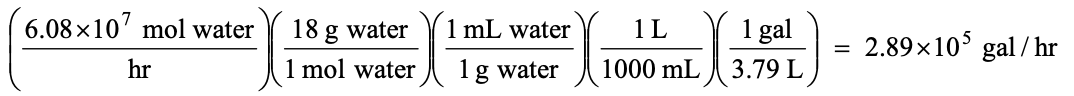 [Speaker Notes: because the air loses energy when it cools]
Part B
In addition to cooling the air from 90°F to 68°F we will now also consider condensation of water vapor at 68°F
Air at 68 °F, 90% Humidity 
4*104 m3/min
2
4
1a
Air at 90 °F, 90% Humidity 
4*104 m3/min
Air at 68 °F, 50% RH 
4*104 m3/min
qcool
qcondense
Condenser68°F
Cooler
Heater
1
3
qcondense = -Δq21a
qcool = -Δq1a1
qair
Water at 60 °F
Water at 45 °F
? gal/min
? gal/min
Calculating Δqair
qair = qcool + qcondense
Temperature change at constant phase
Phase change at constant temperature
qcool = -Δq1a  1
qcondense = -Δq21a
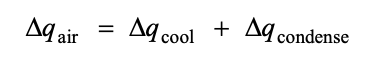 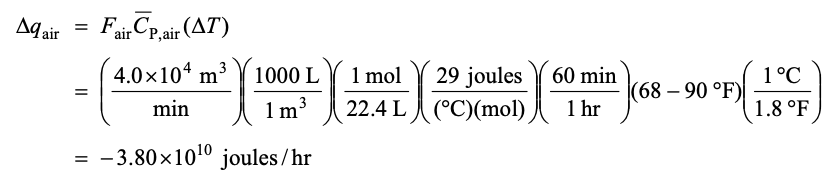 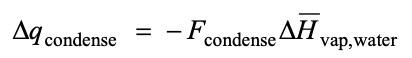 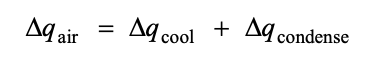 From Part A:
= – 3.80 x 1010 Joules/hour
Calculating Δqair
Calculate rate water is condensed from air (Fcondense)
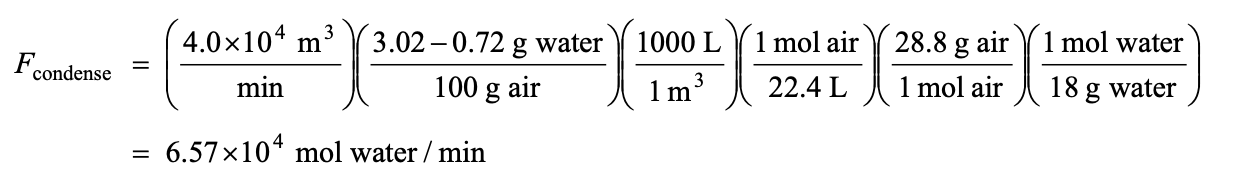 Calculate rate energy released from vapor condensation (Δqcondense)
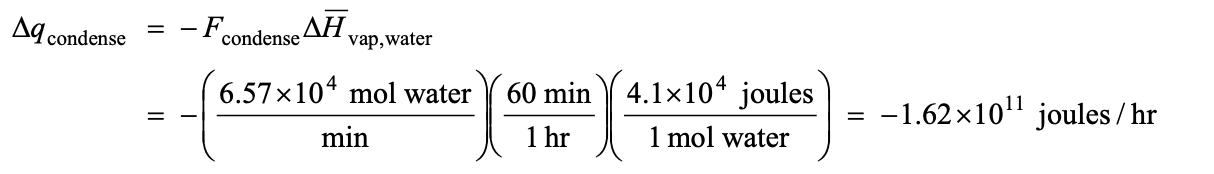 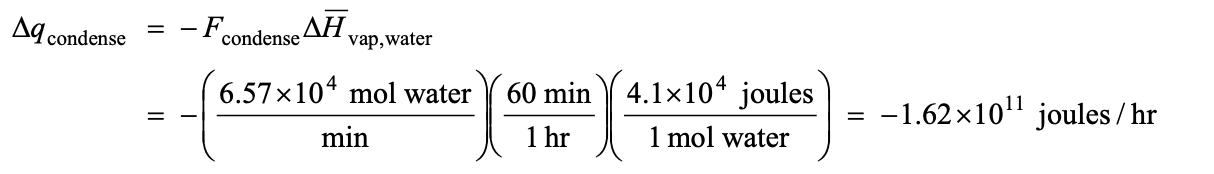 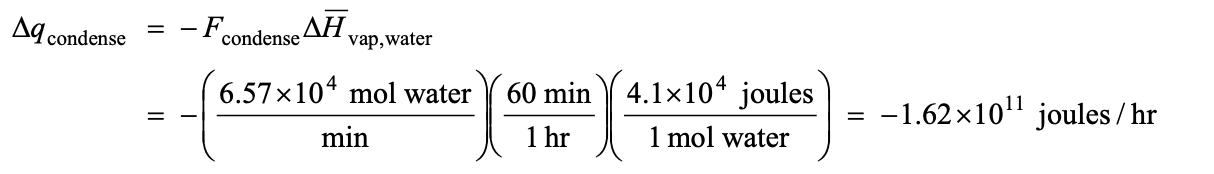 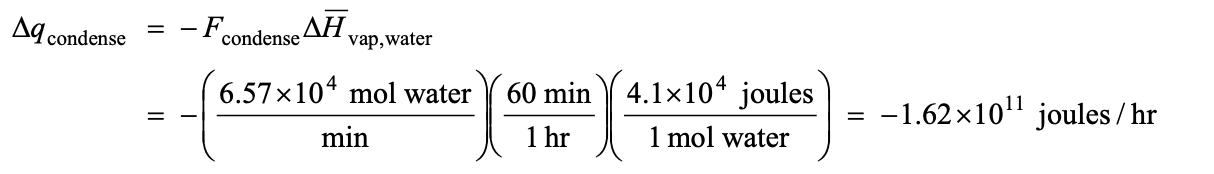 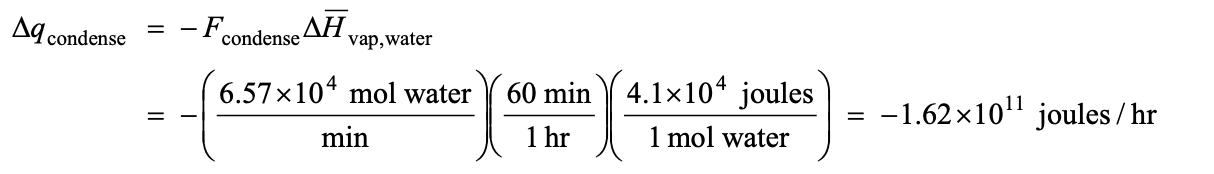 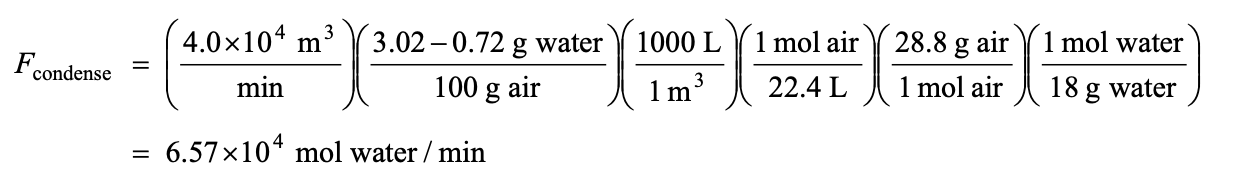 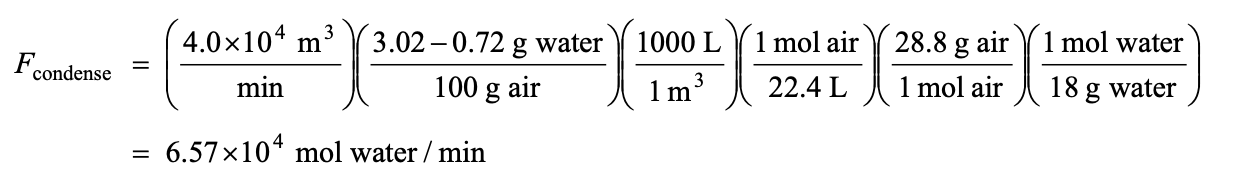 Calculating Δ qair
condensing is 4 times as energy intensive as cooling !
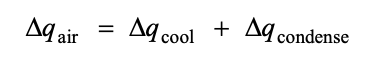 qair = (– 3.80 x 1010 – 1.62 x 1011 ) Joules/hour

qair = – 2.00 x 1011  Joules/hour
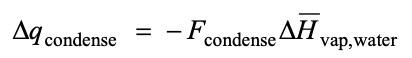 = – 1.62 x 1011 Joules/hour
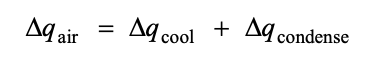 = – 3.80 x 1010 Joules/hour
[Speaker Notes: This is why these units are called ‘air conditioners’ and not ‘air coolers’.  ‘Conditioning’ the air (reducing the humidity) is more important than just cooling the air, which would generally yield cool air with 100% humidity, which is not comfortable.]
Air at 68 °F, 90% Humidity 
4*104 m3/min
2
4
1a
Air at 90 °F, 90% Humidity 
4*104 m3/min
Air at 68 °F, 50% RH 
4*104 m3/min
qcool
qcondense
Condenser68°F
Cooler
Heater
1
3
qair
Water at 60 °F
Water at 45 °F
? gal/min
? gal/min
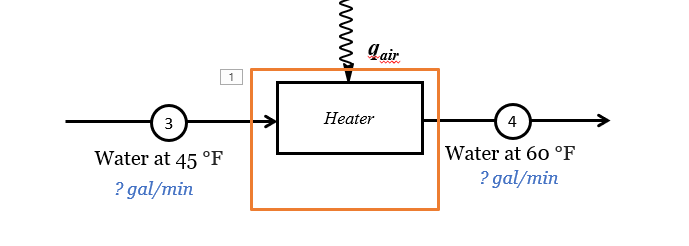 Rate of energy in = rate of energy out
q3 = qair  + q4
(1)	Conservation of energy
qair = q3 – q4
qair = - (q4 – q3)
qair = - Fwater CP,water (T4 – T3)
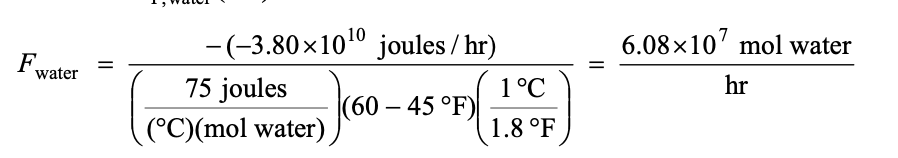 (
(2) 	Rate of energy transfer
(3) 	Solving for  qair
-(– 2.00 x 1011  Joules/hour)
(7)	 Converting eq (6) to gal/min
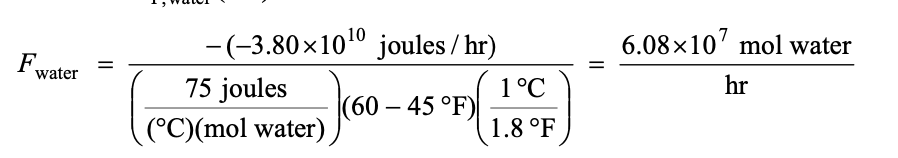 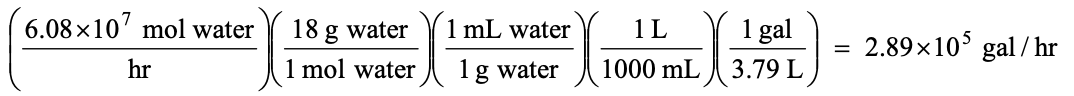 [Speaker Notes: because the air loses energy when it cools]
Part C
Estimate flow rate of water from Cayuga Lake needed to cool the circulating water from 60°F to 45°F
60 °F
45 °F
50 °F
40 °F
[Speaker Notes: 1. draws water]
2
4
Cooler
Water at 60 °F
1.53*106 gal/min
Water at 45 °F
1.53*106 gal/min
1
3
Heater
Lake water at 50 °F
Lake water at 40 °F
? gal/min
? gal/min
Calculating Flake water
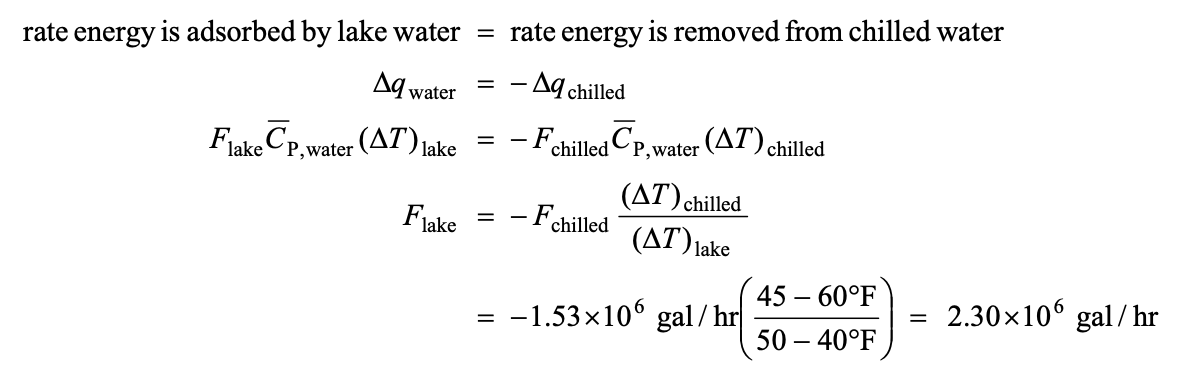 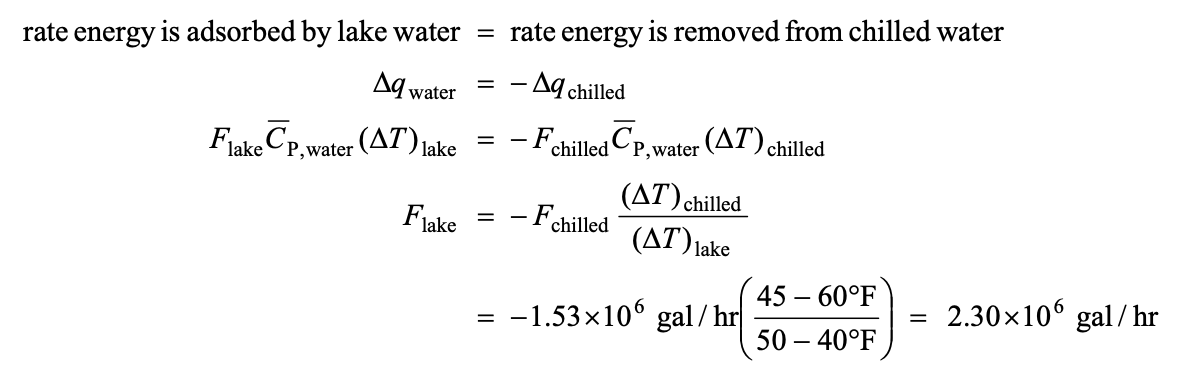 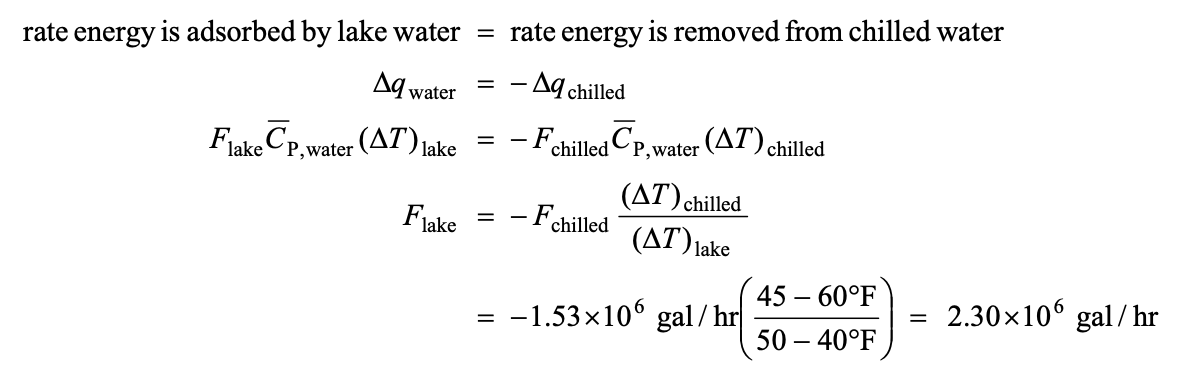 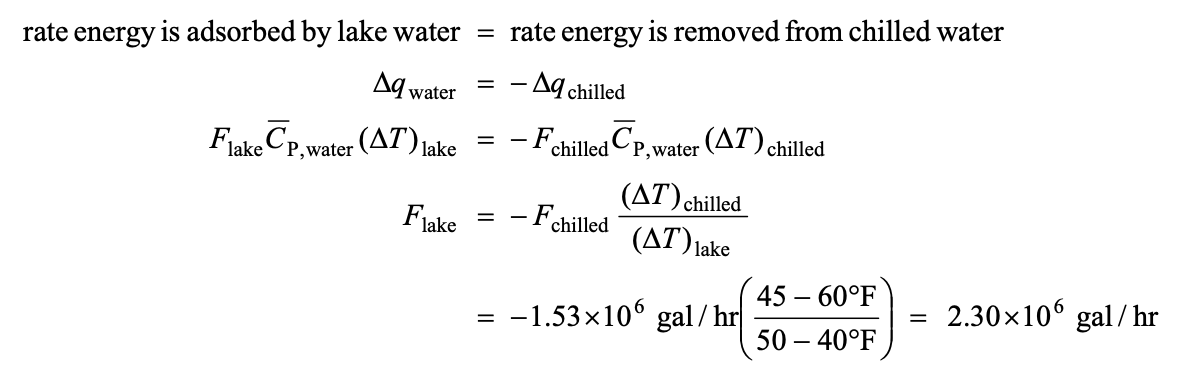 2
4
Cooler
Water at 60 °F
1.53*106 gal/min
Water at 45 °F
1.53*106 gal/min
1
3
Heater
Lake water at 50 °F
Lake water at 40 °F
2.3 x 106 gal/min
2.3 x 106 gal/min
? gal/min
? gal/min
Takeaways
HXs can be broken down into smaller units!
such as heaters, coolers, condensers…  

Think about the direction in which heat is flowing
Check signs!
Δq < 0 for cooling
Δq > 0 for heating 
Pay attention to units!
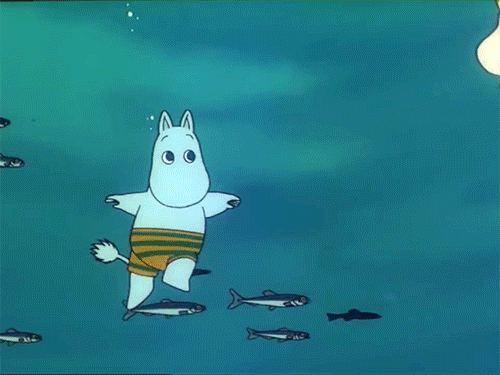 [Speaker Notes: Break down complicated processes into simple units.
Check your signs/directionality!
Is heat entering or leaving the stream?
Coolers/Condensers → Heat is leaving
Warmers/Melters/Vaporizers → Heat is entering
Units! 
kJ vs. J 
kg vs. moles (heat capacities)]